Архитектура, 
скульптура и живопись
 в период расцвета Средневековья
Романский стиль
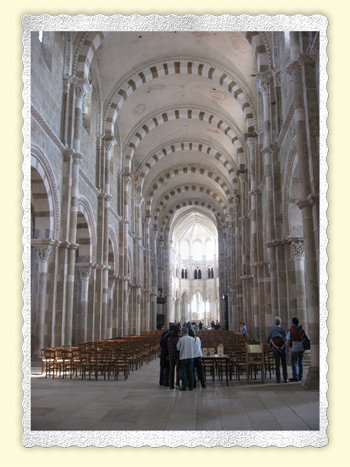 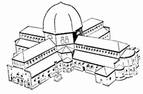 Тип крестово-купольного храма
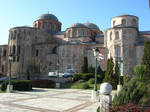 Крестово-купольные храмы в архитектуре Византии.
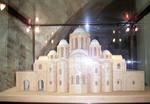 пятинефный крестово-купольный храм  с 13 главами.
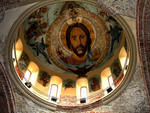 атмосфера этого крестово-купольного сооружения
Романский стиль
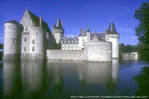 Схема романского храма в разрезе.
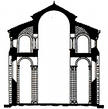 Базилика Святого Сердца
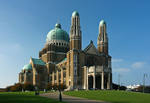 Полуциркульная "колючая" арка
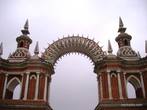 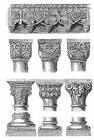 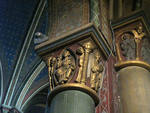 Романские капители.
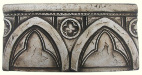 Фриз "Готика".
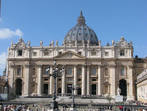 Собор Святого Петра.
Собор Святой Софии в Константинополе
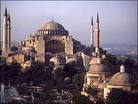 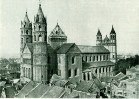 Вормский собор
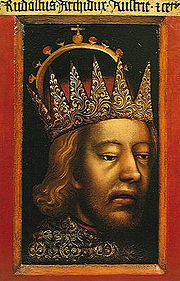 Рудольф IV в короне эрцгерцога. Первый в Западной Европе портрет в полуанфас.
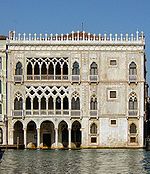 Венеция
Фрагмент витражного окна
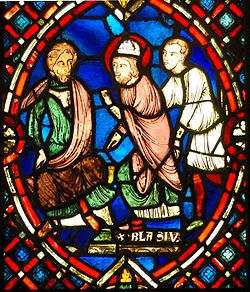 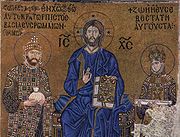 Христос, императрица Зоя и Константин IX Мономах. Мозаика на хорах Софии Константинопольской
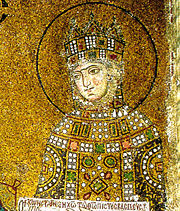 Императрица Зоя
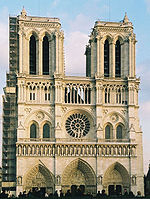 Собор Парижской Богоматери
Готический стиль
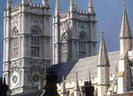 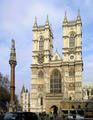 Вестминстерское аббатство
Готический храм. Схема
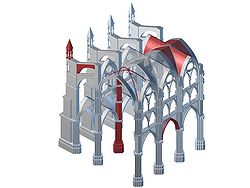 Собор в Реймсе, Франция
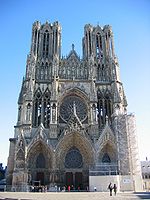 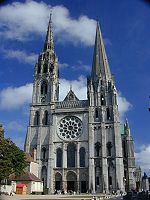 Собор в Шартре, Франция
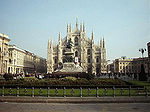 Миланский собор
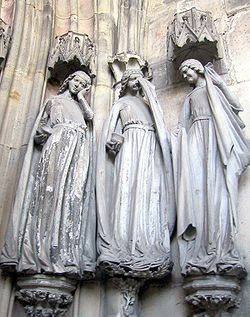 Скульптуры в соборе святых Мауритиуса и Катарины в Магдебурге, Германия
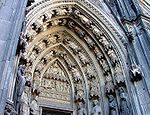 Перспективный портал Кёльнского собора
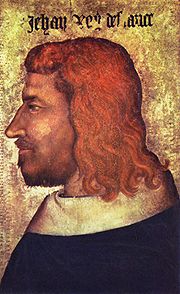 Неизвестный художник. Иоанн Добрый (1359).
 Один из первых готических портретов,
 дошедших до наших дней
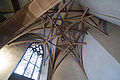 Франкфурт-на-Майне.
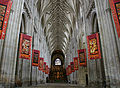 Интерьер Винчестерского собора
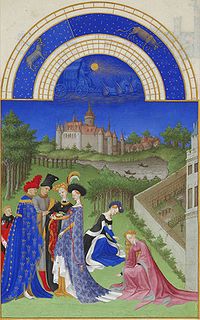 Апрель. 
Миниатюра из «Великолепного часослова герцога Беррийского»
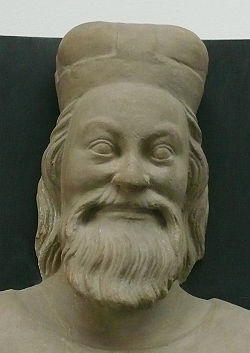 Портрет Иоанна Генриха, маркграфа Моравии. Петер Парлер и мастерская. Между 1379-1386, Собор святого Вита, Прага
Христос коронует Рожера II, Марторана
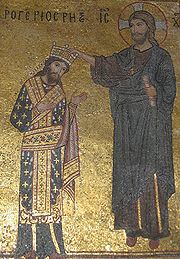 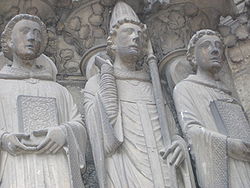 Скульптуры портала, Шартрский собор
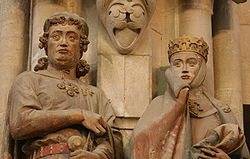 Ута фон Балленштед и Эккехард. Наумбургский собор, ок.1250—60
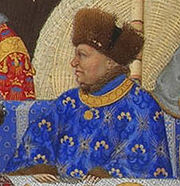 Жан, герцог Беррийский, фрагмент миниатюры из его Великолепного часослова работы братьев Лимбургов
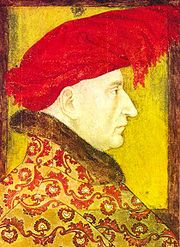 Портрет Людовика II Анжуйского (неизв. худ., ок. 1412-15, Париж, Национальная библиотека)
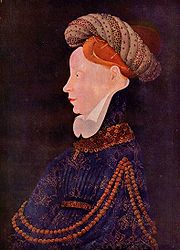 Неизвестный художник франко-бургундского круга. Женский портрет, ок. 1410-1420. Вашингтон, Национальная галерея.
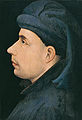 Неизвестный художник. Посмертный портрет Венцеслава Люксембургского, 1405-1415
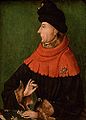 Неизвестный художник XVI века. Копия с портрета герцога Иоанна Бесстрашного работы Жана Малуэля или одного из братьев Лимбургов (1405-1419). Лувр